RACIAL EQUITY  An update on the work
Interim Joint Committee on EducationSeptember 15, 2020
Who is Jefferson County Public Schools?
29th largest school system in the United States with 94,942  students 
JCPS is a majority-minority district:
37% of students are Black
12% of students are Hispanic
41% of students are White
8% of students are another race
$100+ million in scholarships awarded to Class of 2020
1,000+ industry certifications earned through The Academies of Louisville
12,3655 students with special education needs
12,574 English Language Learners
125 languages spoken by JCPS students
2 out of 3 students are eligible for free or reduced-price meals.
4,915 homeless students
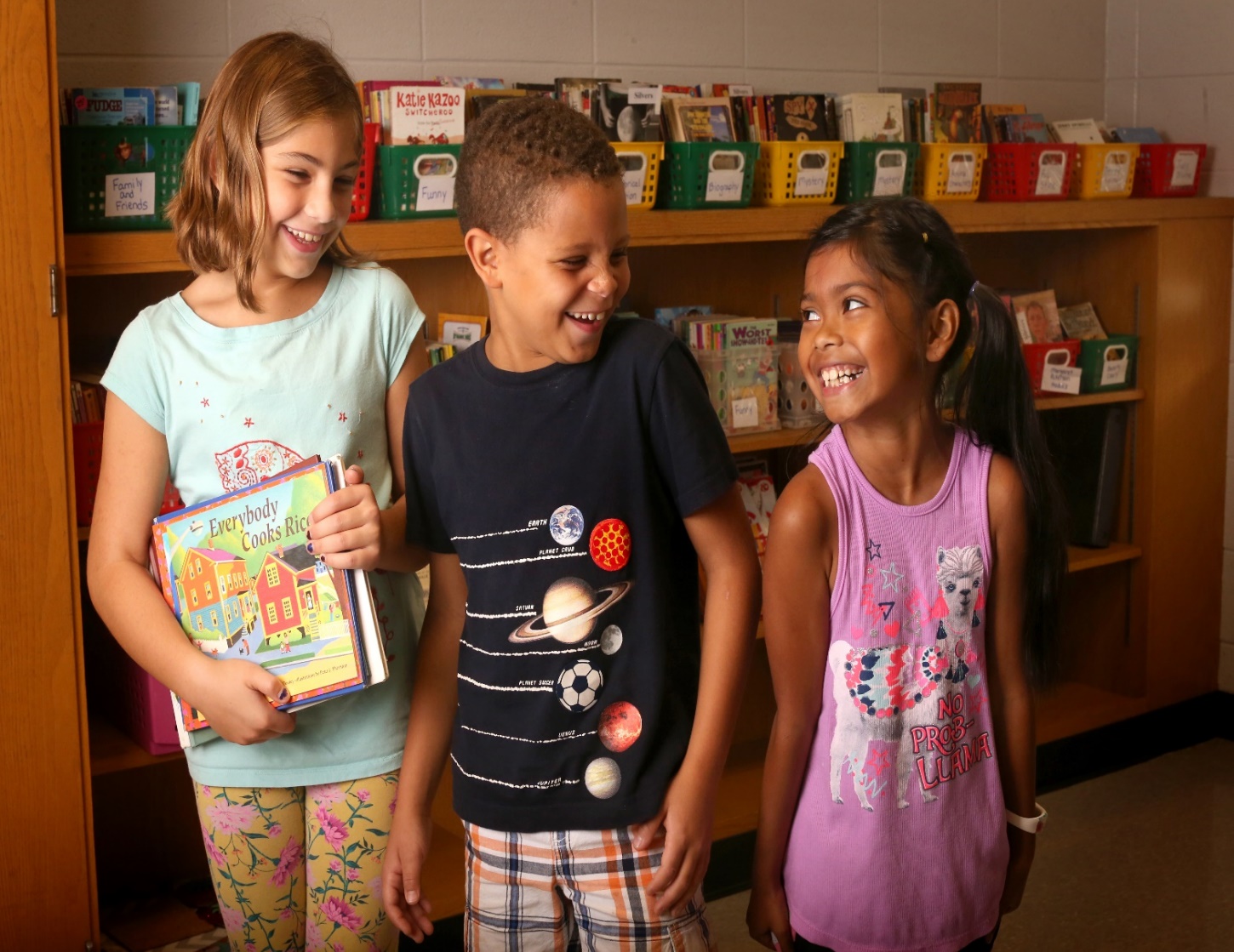 Racial Equity: Taking the First Step
Two years ago, the JCPS Board of Education adopted a Racial Equity Policy and charged the district with implementation. JCPS was one of only 11 other districts in the country to have passed such a policy at the time.
Racial Equity at JCPS: Building Systems
The district is working to reduce disproportionality in:
academic achievement

access to career and technical education 

student discipline

enrollment in advanced placement and gifted and talented courses
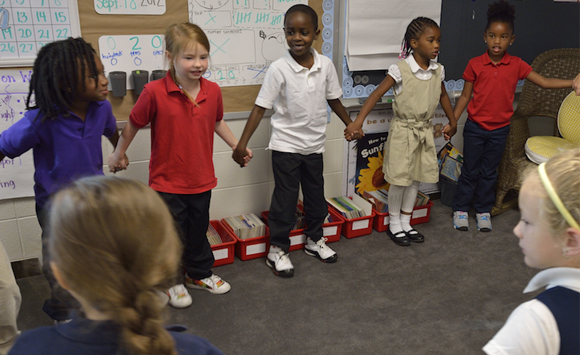 Racial Equity at JCPS: Building Systems
Increasing a sense of belonging for students & staff 
Staffing the district in a way that more accurately reflects the demographic makeup of the students it serves 
Increasing participation of minority-owned businesses
Instituting Black Student Unions at every middle and high school
Opened two new schools with an Afro-centric and gender-centric curriculum
W.E.B. Dubois Academy
Grace M. James Academy of Excellence
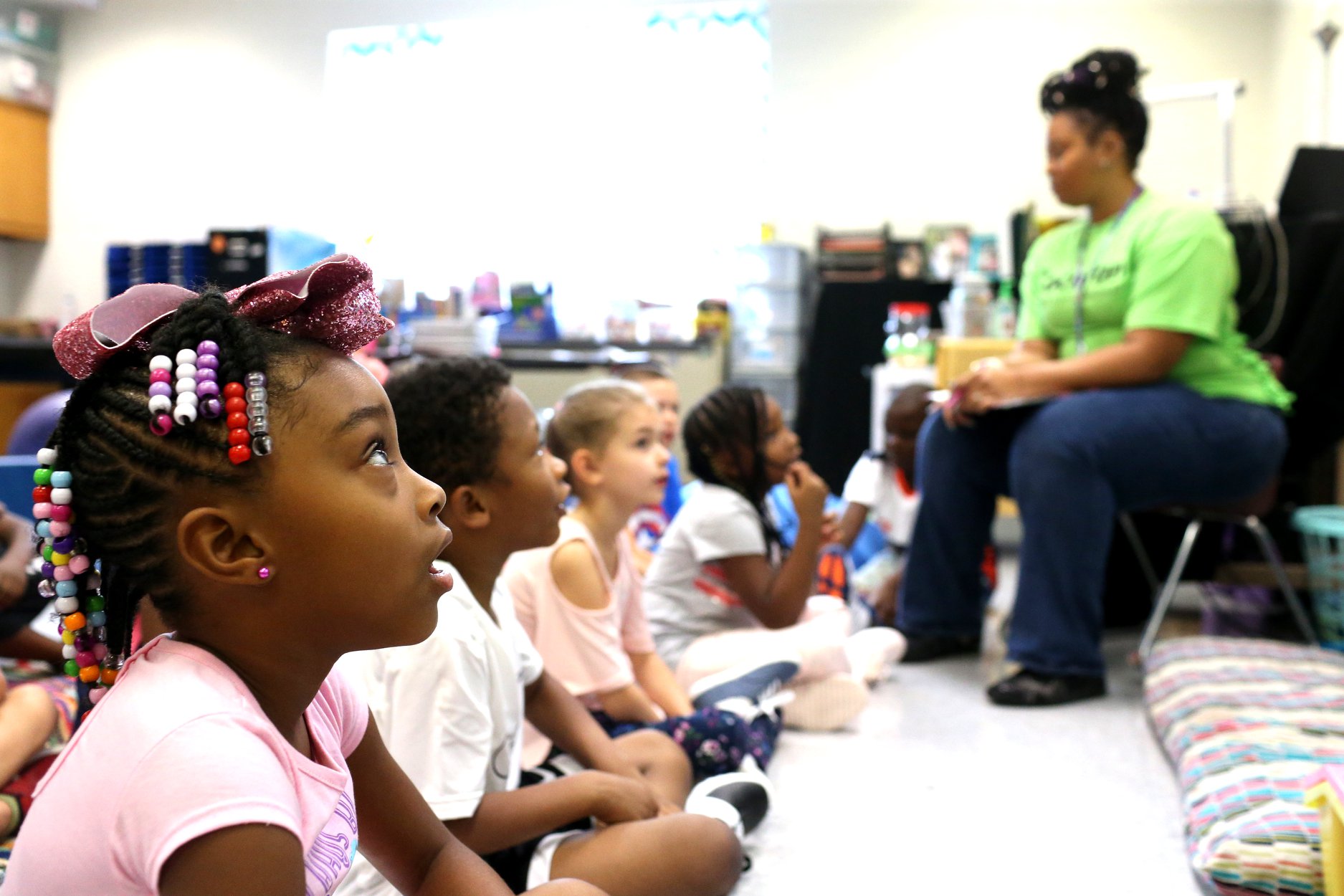 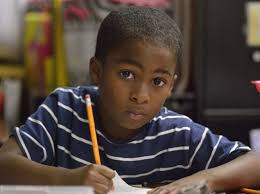 Racial Equity at JCPSBuilding Systems
Racial Equity Analysis Protocols for internal systems

Staff Training
Anti-racist training for each school building
Implicit Bias Training for all certified staff (7,000 staff have completed to date)
Equity Institutes (Biannual for ongoing growth and development)

Teacher Recruitment and Retention
Partnerships with Simmons College, University of Louisville
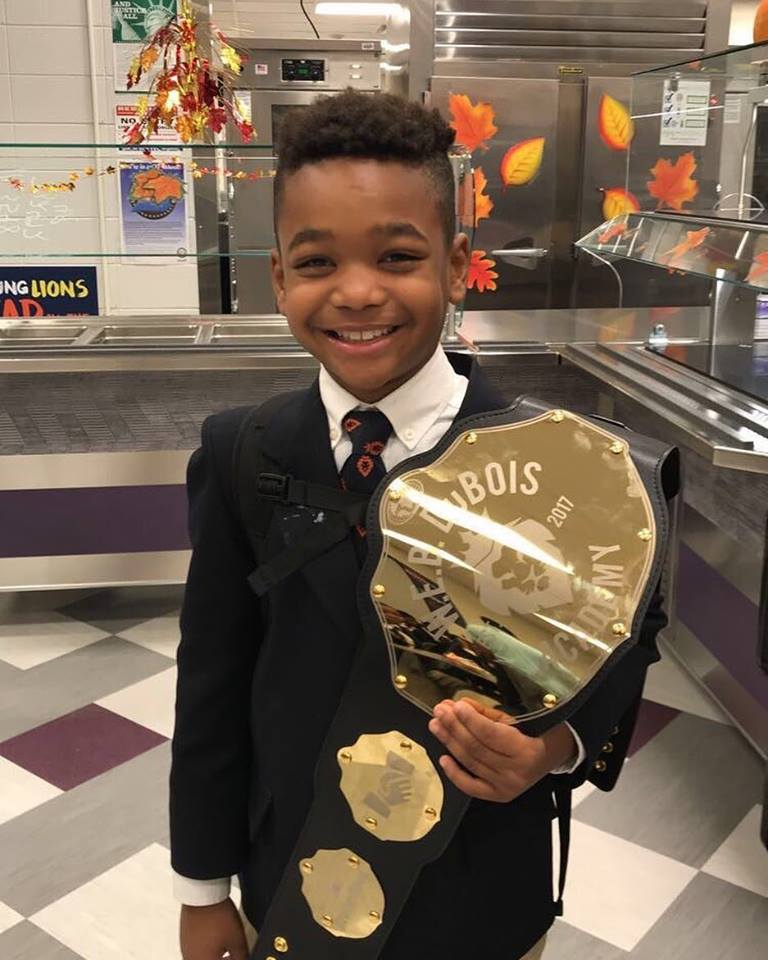 A Look at the Data
Suspensions still disproportionately impact Black and Brown students
As of March 13, Black students were 2.9 times more likely to be suspended than white students.
Proficiency Gap
Winter 19/20 MAP results show 31 point gap in projected proficiency rates between Black and White students.
Magnet Enrollment 
In 2018, 51% of magnet enrollments were students of color; by 2020 that increased to 54%.
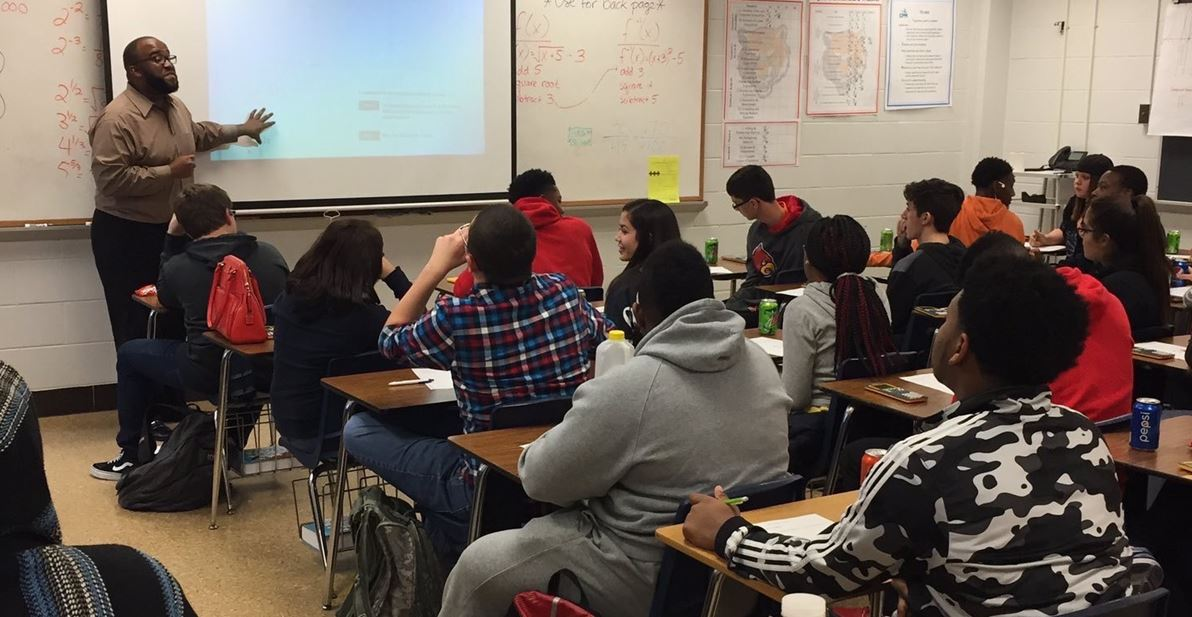 A Look at the Data
Teacher Retention
	Attrition rate for teachers of color have 
reduced by half from 14% to 7% between 
2018 and 2020


Inclusive curriculum and added course opportunity 
to explore Black historical consciousness


Targeted Recruitment, Advancement,
 Development, and Equity in Skilled TRADES 
Creating a workforce mirroring our student population
Expanding the number of skilled tradespeople from underserved and underrepresented populations
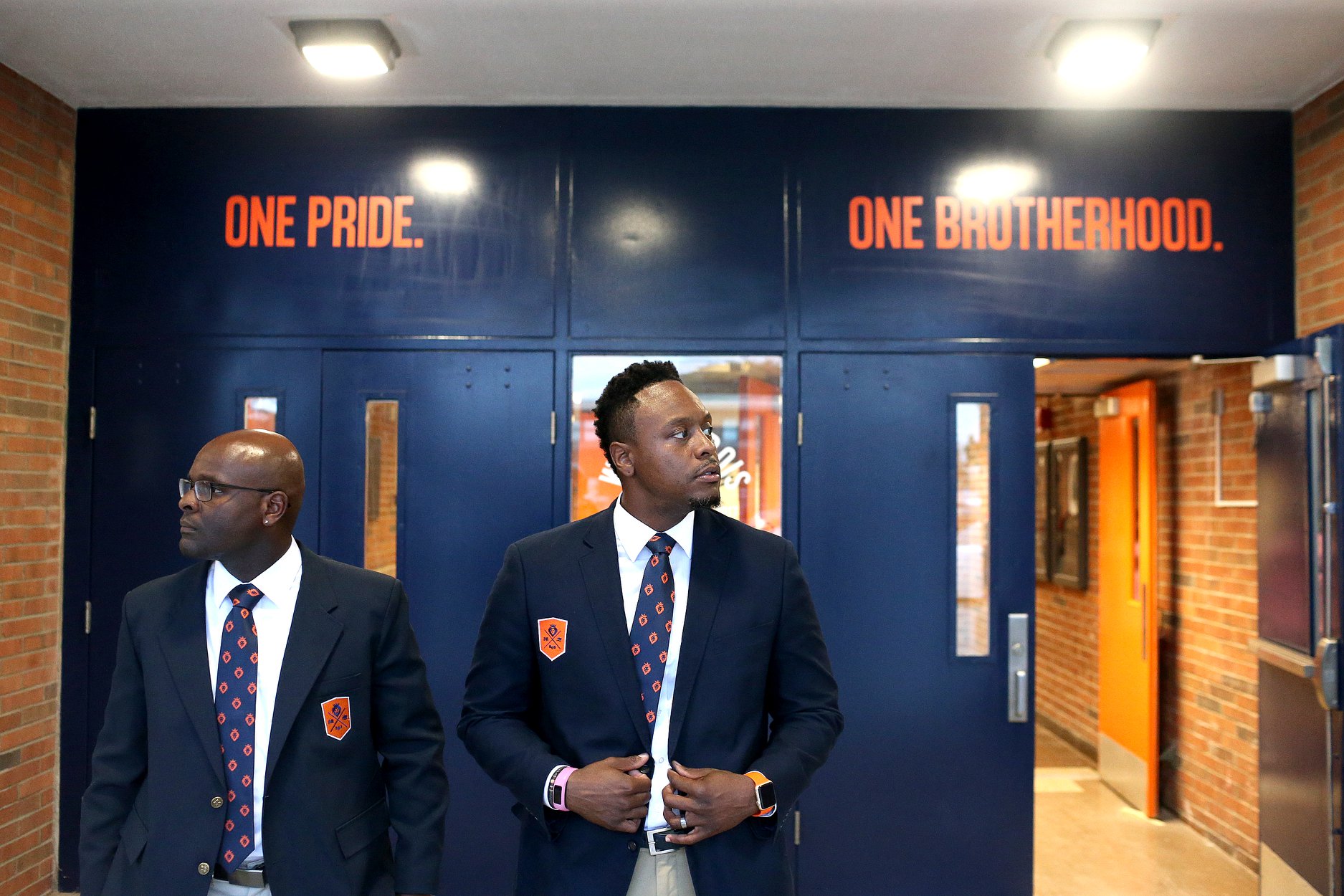 Challenges Ahead
Facilities
32 end-of-life buildings (1 in 5 JCPS buildings)
Athletic facilities
Implications for student assignment 


Supporting Students During NTI
60,000+ Chromebooks
7,000+ Wifi Hotspots
Advocated for extension of USDA Summer Feeding with Commissioner Quarles


Supporting Students who Experienced Trauma in 2020
Mental health supports – 1 practitioner per school
Trauma Informed Care
Wraparound supports through community partnerships
Questions?
Questions not able to be answered due to time constraints can be sent to: Abby Piper, Executive Administrator of Government and Community Relations, at abby.piper@jefferson.kyschools.us.